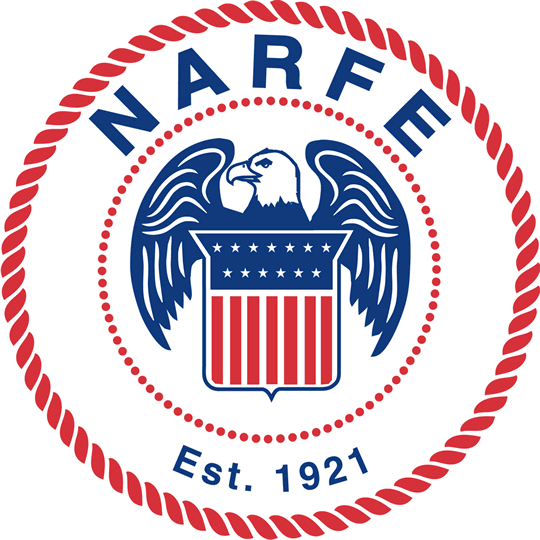 REGION X
PRESIDENTS’ CONFERENCE

LAKE JUNALUSKA NC

SEPTEMBER 14 – 16, 2009
NARFE MEMBERSHIP

Report was prepared and presented during 2009 Conference

By

John Clements
Director, Membership Development
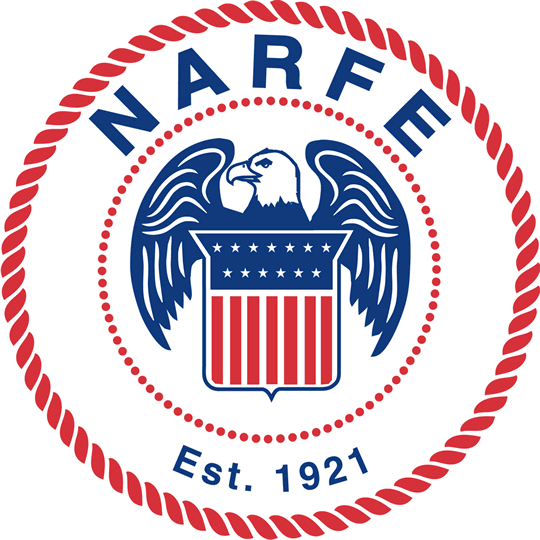 2
NARFE In-House Survey – 1992

  Reasons for Non-Renewal

	-  Required Chapter Membership		18.4%
	
	-  Unreported Death				18.0 %

	-  Ill/Nursing Homes/Assisted Care	10.0%

	-  Misplaced Renewal Notice		  7.0%
3
BETA Research Membership Study 2000

‘if the chapter requirement was removed’

						TOTAL

…Yes, I would remain			    61%

…No, I would not remain		    39%
4
BETA Research Former Member Survey 2002


Disliked having to belong to a chapter	 	     22%

Not enough value for dues			     19%

Not enough time to devote to membership	     19%

Dissatisfaction with perks, Retirement Life
  Magazine, Legislative Program and
  NARFE services					     13%
5
CONCLUSION

  Survey data very consistent

  Top three reasons for Non-Renewal

Chapter Requirement

Unreported Deaths

Ill-Health (Nursing Home/Assisted Living)
6